MATSATI.COM Teaching Ministry
Website: https://www.matsati.com YouTube Channel: https://www.youtube.com/user/MATSATI/
ישעיהו כח:טו-כא  / Isaiah 28:15-21
LIVE STREAM: 6:30 pm EST Thursday
Rabbi Jeremiah
– The Apocalypse: connecting the Greek to the Ancient Hebrew text. (Wed. 9 am EST)
Join us at Telegram:
https://t.me/MessianicChat
A Community
for Learning
YouTube Channels
https://YouTube.com/c/HebrewLiteracy 
https://www.youtube.com/channel/UC5_qPfruat-sCJJypz0_OBw
Weekly Teachings Free Online
Check Telegram for weekly scheduling of teachings.
Discuss the Scriptures, 
learn the languages, 
and fellowship
Join Telegram ask about Hebrew and Greek classes!
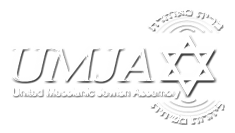 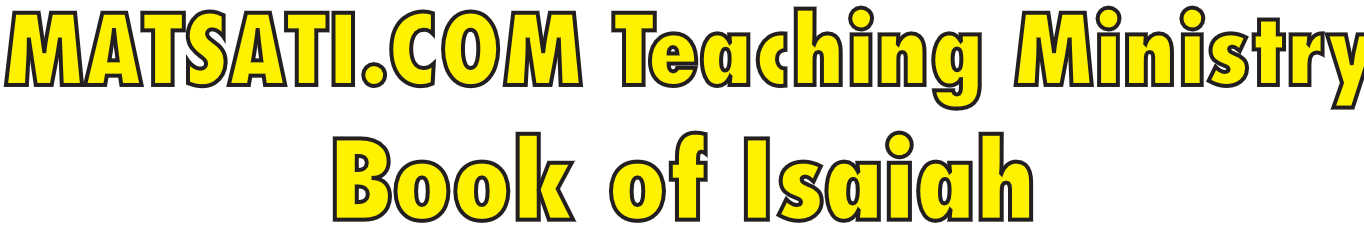 Isaiah 28:15-21
ישעיהו כח:טו-כא
Isaiah / ישעיה
http://www.matsati.com
ספר תהילים פרק קטו
א   לֹא לָנוּ יְהֹוָה לֹא לָנוּ כִּי לְשִׁמְךָ תֵּן כָּבוֹד עַל-חַסְדְּךָ עַל-אֲמִתֶּךָ: ב   לָמָּה יֹאמְרוּ הַגּוֹיִם אַיֵּה-נָא אֱלֹהֵיהֶם: ג   וֵאלֹהֵינוּ בַשָּׁמָיִם כֹּל אֲשֶׁר-חָפֵץ עָשָֹה: ד   עֲצַבֵּיהֶם כֶּסֶף וְזָהָב מַעֲשֵֹה יְדֵי אָדָם: ה   פֶּה-לָהֶם וְלֹא יְדַבֵּרוּ עֵינַיִם לָהֶם וְלֹא יִרְאוּ: ו   אָזְנַיִם לָהֶם וְלֹא יִשְׁמָעוּ אַף לָהֶם וְלֹא יְרִיחוּן: ז   יְדֵיהֶם | וְלֹא יְמִישׁוּן רַגְלֵיהֶם וְלֹא יְהַלֵּכוּ לֹא-יֶהְגּוּ בִּגְרוֹנָם: ח   כְּמוֹהֶם יִהְיוּ עֹשֵֹיהֶם כֹּל אֲשֶׁר-בֹּטֵחַ בָּהֶם:
Tehillim / Psalm 115:1–8
115:1 Not unto us, O LORD, not unto us, But unto thy name give glory, For thy mercy, and for thy truth’s sake. 115:2 Wherefore should the heathen say, Where is now their God? 115:3 But our God is in the heavens: He hath done whatsoever he hath pleased. 115:4 Their idols are silver and gold, The work of men’s hands. 115:5 They have mouths, but they speak not: Eyes have they, but they see not: 115:6 They have ears, but they hear not: Noses have they, but they smell not: 115:7 They have hands, but they handle not: Feet have they, but they walk not: Neither speak they through their throat. 115:8 They that make them are like unto them; So is every one that trusteth in them. (KJV)
Isaiah / ישעיה
http://www.matsati.com
1 Corinthians 2:1–5 
2:1 And I, brethren, when I came to you, came not with excellency of speech or of wisdom, declaring unto you the testimony of God. 2:2 For I determined not to know anything among you, save Jesus Christ, and him crucified. 2:3 And I was with you in weakness, and in fear, and in much trembling. 2:4 And my speech and my preaching was not with enticing words of man’s wisdom, but in demonstration of the Spirit and of power: 2:5 That your faith should not stand in the wisdom of men, but in the power of God. (KJV, ܘܶܐܢܳܐ ܐܱܚܰܝ̈ ܁ ܟܱ݁ܕ݂ ܐܷܬ݂ܻܝܬ݂ ܠܘܳܬ݂ܟ݂ܽܘܢ ܆ ܠܴܐ ܒ݁ܡܰܡܠ̱ܠܴܐ ܪܱܘܪܒ݂ܳܐ ܁ ܐܴܦ݂ܠܴܐ ܒ݁ܚܶܟ݂ܡܬ݂ܴܐ ܂ ܣܰܒܱ݁ܪܬ݁ܟ݂ܽܘܢ ܐ̱ܪܴܙܶܗ ܕܱ݁ܐܠܴܗܳܐ ܀ܘܠܴܐ ܕܴ݁ܢܶܬ݂ ܢܰܦ݂ܫܝ ܒܱ݁ܝܢܳܬ݂ܟ݂ܽܘܢ ܂ ܐܱܝܟ݂ ܕ݁ܡܶܕܷ݁ܡ ܝܳܕ݂ܰܥ ܐ̱ܢܳܐ ܆ ܐܷܠܴܐ ܐܷܢ ܠܝܶܫܽܘܥ ܡܫܺܝܚܳܐ ܂ ܐܴܦ݂ ܠܷܗ ܟܱ݁ܕ݂ ܙܩܺܝܦ݂ ܂ ܘܶܐܢܳܐ ܒ݁ܕ݂ܶܚܠܬ݂ܴܐ ܣܰܓܻ݁ܝܐܬ݂ܴܐ ܂ ܘܒ݂ܰܪܬ݂ܻܝܬ݂ܴܐ ܗܘܺܝܬ݂ ܠܘܳܬ݂ܟ݂ܽܘܢ ܂ ܘܡܶܠܱܬ݂ܝ ܘܟ݂ܳܪܾܘܙܽܘܬ݂ܝ ܇ ܠܴܐ ܗܘܳܬ݂ ܒܱ݁ܡܦܻ݁ܝܣܳܢܽܘܬ݂ܴܐ ܕ݁ܡܷ̈ܠܷܐ ܕ݁ܚܶܟ݂ܡܬ݂ܴܐ ܆ ܐܷܠܴܐ ܒ݁ܬ݂ܱܚܘܺܝܬ݂ܴܐ ܕ݁ܪܾܘܚܳܐ ܂ ܘܰܕ݂ܚܰܝܠܴܐ ܆ ܕ݁ܠܴܐ ܬܷ݁ܗܘܶܐ ܗܰܝܡܳܢܽܘܬ݂ܟ݂ܽܘܢ ܒ݁ܚܶܟ݂ܡܬ݂ܴܐ ܕܱ݁ܒ݂ܢܰܝ̈ܢܳܫܳܐ ܇ ܐܷܠܴܐ ܒ݁ܚܰܝܠܴܐ ܕܱ݁ܐܠܴܗܳܐ ܀ 2 Κἀγὼ ἐλθὼν πρὸς ὑμᾶς, ἀδελφοί,* ἦλθον οὐ καθʼ ὑπεροχὴν λόγου ἢ σοφίας καταγγέλλων ὑμῖν τὸ ⸀μυστήριον τοῦ θεοῦ.* 2 οὐ γὰρ ἔκρινά ⸂τι εἰδέναι⸃ ἐν ὑμῖν εἰ μὴ Ἰησοῦν Χριστὸν καὶ τοῦτον ἐσταυρωμένον.* 3 κἀγὼ ἐν ἀσθενείᾳ καὶ ἐν φόβῳ καὶ ἐν τρόμῳ πολλῷ ἐγενόμην πρὸς ὑμᾶς, 4 καὶ ὁ λόγος μου καὶ τὸ κήρυγμά μου οὐκ ἐν ⸂πειθοῖς σοφίας [λόγοις]⸃ ἀλλʼ ἐν ⸀ἀποδείξει πνεύματος καὶ δυνάμεως,* 5 ἵνα ἡ πίστις ὑμῶν μὴ ᾖ ἐν σοφίᾳ ἀνθρώπων ἀλλʼ ἐν δυνάμει θεοῦ.*)
Isaiah / ישעיה
http://www.matsati.com
﻿ספר ישעיה פרק כח
﻿טו   כִּי אֲמַרְתֶּם כָּרַתְנוּ בְרִית אֶת-מָוֶת וְעִם-שְׁאוֹל עָשִֹינוּ חֹזֶה שֹׁיט [שׁוֹט] שׁוֹטֵף כִּי-ַעֲבֹר [יַעֲבֹר] לֹא יְבוֹאֵנוּ כִּי שַֹמְנוּ כָזָב מַחְסֵנוּ וּבַשֶּׁקֶר נִסְתָּרְנוּ:       טז   לָכֵן כֹּה אָמַר אֲדֹנָי יְהֶוִֹה הִנְנִי יִסַּד בְּצִיּוֹן אָבֶן אֶבֶן בֹּחַן פִּנַּת יִקְרַת מוּסָד מוּסָּד הַמַּאֲמִין לֹא יָחִישׁ: יז   וְשַֹמְתִּי מִשְׁפָּט לְקָו וּצְדָקָה לְמִשְׁקָלֶת וְיָעָה בָרָד מַחְסֵה כָזָב וְסֵתֶר מַיִם יִשְׁטֹפוּ: יח   וְכֻפַּר בְּרִיתְכֶם אֶת-מָוֶת וְחָזוּתְכֶם אֶת-שְׁאוֹל לֹא תָקוּם שׁוֹט שׁוֹטֵף כִּי יַעֲבֹר וִהְיִיתֶם לוֹ לְמִרְמָס: יט   מִדֵּי עָבְרוֹ יִקַּח אֶתְכֶם כִּי-בַבֹּקֶר בַּבֹּקֶר יַעֲבֹר בַּיּוֹם וּבַלָּיְלָה וְהָיָה רַק-זְוָעָה הָבִין שְׁמוּעָה: כ   כִּי-קָצַר הַמַּצָּע מֵהִשְֹתָּרֵעַ וְהַמַּסֵּכָה צָרָה כְּהִתְכַּנֵּס: כא   כִּי כְהַר-פְּרָצִים יָקוּם יְהֹוָה כְּעֵמֶק בְּגִבְעוֹן יִרְגָּז לַעֲשֹוֹת מַעֲשֵֹהוּ זָר מַעֲשֵֹהוּ וְלַעֲבֹד עֲבֹדָתוֹ נָכְרִיָּה עֲבֹדָתוֹ:
Isaiah / ישעיה
http://www.matsati.com
1 Corinthians 10:18–22 
10:18 Behold Israel after the flesh: are not they which eat of the sacrifices partakers of the altar? 10:19 What say I then? that the idol is any thing, or that which is offered in sacrifice to idols is any thing? 10:20 But I say, that the things which the Gentiles sacrifice, they sacrifice to devils, and not to God: and I would not that ye should have fellowship with devils. 10:21 Ye cannot drink the cup of the Lord, and the cup of devils: ye cannot be partakers of the Lord’s table, and of the table of devils. 10:22 Do we provoke the Lord to jealousy? are we stronger than he? (KJV, 18 βλέπετε τὸν Ἰσραὴλ κατὰ σάρκα·* ⸀οὐχ οἱ ἐσθίοντες τὰς θυσίας κοινωνοὶ τοῦ θυσιαστηρίου εἰσίν; 19 Τί οὖν φημι; ὅτι εἰδωλόθυτόν ⸉τί ἐστιν⸊ ⸋ἢ ὅτι εἴδωλόν ⸉1τί ἐστιν⸊⸌;* 20 ἀλλʼ ὅτι ἃ ⸀θύουσιν*, δαιμονίοις ⸂καὶ οὐ θεῷ [θύουσιν]⸃· οὐ θέλω δὲ ὑμᾶς ⸄κοινωνοὺς τῶν δαιμονίων⸅ γίνεσθαι.* 21 οὐ δύνασθε ποτήριον κυρίου πίνειν καὶ ποτήριον δαιμονίων,* οὐ δύνασθε τραπέζης κυρίου μετέχειν καὶ τραπέζης δαιμονίων.* 22 ἢ παραζηλοῦμεν τὸν κύριον;* μὴ ἰσχυρότεροι αὐτοῦ ἐσμεν;)
Isaiah / ישעיה
http://www.matsati.com
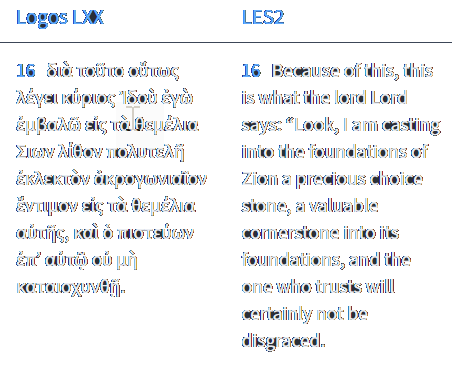 Isaiah 28:16
Isaiah / ישעיה
http://www.matsati.com
Romans 9:31–33 
9:31 But Israel, which followed after the law of righteousness, hath not attained to the law of righteousness. 9:32 Wherefore? Because they sought it not by faith, but as it were by the works of the law. For they stumbled at that stumblingstone; 9:33 As it is written, Behold, I lay in Sion a stumblingstone and rock of offence: and whosoever believeth on him shall not be ashamed. (KJV, ܐܻܝܣܪܴܝܶܠ ܕܷ݁ܝܢ ܕ݁ܪܴܗܶܛ ܗ̄ܘܳܐ ܒܴ݁ܬ݂ܱܪ ܢܳܡܽܘܣܳܐ ܕ݁ܟ݂ܺܐܢܽܘܬ݂ܴܐ ܆ ܠܢܳܡܽܘܣܳܐ ܕ݁ܟ݂ܺܐܢܽܘܬ݂ܴܐ ܠܴܐ ܐܱܕ݂ܪܷܟ݂ ܂ܡܶܛܾܠ ܡܳܢܳܐ ܂ ܡܶܛܾܠ ܕ݁ܠܴܐ ܗ̄ܘܳܐ ܡܶܢ ܗܰܝܡܳܢܽܘܬ݂ܴܐ ܆ ܐܷܠܴܐ ܡܶܢ ܥܒ݂ܳܕ݂ܰܘܗ̄ܝ̈ ܕ݁ܢܳܡܽܘܣܳܐ ܂ ܐܷܬ݁ܬ݁ܩܶܠܘ ܓܷ݁ܝܪ ܒ݁ܟ݂ܺܐܦ݂ܳܐ ܕ݁ܬ݂ܾܘܩܰܠܬ݂ܴܐ ܇ ܐܱܝܟ݂ ܕܱ݁ܟ݂ܬ݂ܻܝܒ݂ ܂ ܕ݁ܗܳܐ ܣܳܐܷܡ ܐ̱ܢܳܐ ܒ݁ܨܷܗܝܽܘܢ ܆ ܟܻ݁ܐܦ݂ܳܐ ܕ݁ܬ݂ܾܘܩܰܠܬ݂ܴܐ ܂ ܘܟ݂ܺܐܦ݂ܳܐ ܕ݁ܡܰܟ݂ܫܽܘܠܴܐ ܂ ܘܡܰܢ ܕ݁ܒ݂ܳܗ ܢܗܰܝܡܶܢ ܠܴܐ ܢܶܒ݂ܗܰܬ݂ ܀ 31 Ἰσραὴλ δὲ διώκων νόμον δικαιοσύνης ⸂εἰς νόμον⸃ οὐκ ἔφθασεν*. 32 διὰ τί; ὅτι οὐκ ἐκ πίστεως ἀλλʼ ὡς ἐξ ἔργων⸆· *προσέκοψαν τῷ λίθῳ τοῦ προσκόμματος, 33 καθὼς γέγραπται· ἰδοὺ τίθημι ἐν Σιὼν λίθον προσκόμματος καὶ πέτραν σκανδάλου*, καὶ ⸆ ὁ πιστεύων ἐπʼ αὐτῷ οὐ ⸀καταισχυνθήσεται*.)
Isaiah / ישעיה
http://www.matsati.com
Romans 10:9–13 
10:9 That if thou shalt confess with thy mouth the Lord Jesus, and shalt believe in thine heart that God hath raised him from the dead, thou shalt be saved. 10:10 For with the heart man believeth unto righteousness; and with the mouth confession is made unto salvation. 10:11 For the scripture saith, Whosoever believeth on him shall not be ashamed. 10:12 For there is no difference between the Jew and the Greek: for the same Lord over all is rich unto all that call upon him. 10:13 For whosoever shall call upon the name of the Lord shall be saved. (KJV, 9 ὅτι ἐὰν ὁμολογήσῃς ⸂ἐν τῷ στόματί σου κύριον Ἰησοῦν⸃ καὶ πιστεύσῃς ἐν τῇ καρδίᾳ σου ὅτι ὁ θεὸς αὐτὸν ἤγειρεν ἐκ νεκρῶν, σωθήσῃ· 10 καρδίᾳ γὰρ πιστεύεται εἰς δικαιοσύνην, στόματι δὲ ὁμολογεῖται εἰς σωτηρίαν. 11 λέγει γὰρ ἡ γραφή·* πᾶς ὁ πιστεύων ἐπʼ αὐτῷ οὐ καταισχυνθήσεται*. 12 οὐ γάρ ἐστιν διαστολὴ Ἰουδαίου τε καὶ Ἕλληνος, ὁ γὰρ αὐτὸς κύριος πάντων, πλουτῶν εἰς πάντας τοὺς ἐπικαλουμένους αὐτόν· 13 πᾶς γὰρ ὃς ἂν ἐπικαλέσηται τὸ ὄνομα κυρίου σωθήσεται.)
Isaiah / ישעיה
http://www.matsati.com
1 Corinthians 3:11–13
3:11 For other foundation can no man lay than that is laid, which is Jesus Christ. 3:12 Now if any man build upon this foundation gold, silver, precious stones, wood, hay, stubble; 3:13 Every man’s work shall be made manifest: for the day shall declare it, because it shall be revealed by fire; and the fire shall try every man’s work of what sort it is. (KJV, ܫܶܬ݂ܷܐܣܬܴ݁ܐ ܓܷ݁ܝܪ ܐ̱ܚܪܻܬ݂ܴܐ ܂ ܣܛܱܪ ܡܶܢ ܗܳܕ݂ܶܐ ܕ݁ܣܺܝܡܳܐ ܆ ܐ̱ܢܳܫ ܠܴܐ ܡܶܫܟܱ݁ܚ ܠܱܡܣܳܡ ܂ ܕܻ݁ܐܝܬ݂ܷܝܗ ܝܶܫܽܘܥ ܡܫܺܝܚܳܐ ܂ܘܶܐܢ ܐ̱ܢܳܫ ܕܷ݁ܝܢ ܒܴ݁ܢܶܐ ܥܰܠ ܗܳܕ݂ܶܐ ܫܶܬ݂ܷܐܣܬܴ݁ܐ ܇ ܕܱ݁ܗܒ݂ܳܐ ܐܱܘ ܣܺܐܡܳܐ ܁ ܐܱܘ ܟܻ݁ܐܦ݂ܷ̈ܐ ܝܰܩܺܝܪܴ̈ܬ݂ܴܐ ܇ ܐܱܘ ܩܰܝ̈ܣܶܐ ܐܱܘ ܥܡܺܝܪܴܐ ܁ ܐܱܘ ܚܰܒ݁ܬ݂ܴܐ ܆ ܥܒ݂ܳܕ݂ܳܐ ܕ݁ܟ݂ܽܠܢܳܫ ܡܶܬ݂ܓ݁ܠܷܐ ܂ ܝܰܘܡܳܐ ܓܷ݁ܝܪ ܗܰܘ ܓܴ݁ܠܷܐ ܠܷܗ ܂ ܡܶܛܾܠ ܕܱ݁ܒ݂ܢܽܘܪܴܐ ܡܶܬ݂ܓ݁ܠܷܐ ܂ ܘܰܥܒ݂ܳܕ݂ܶܗ ܕ݁ܟ݂ܽܠܢܳܫ ܐܱܝܟܱ݁ܢܳܐ ܐܻܝܬ݂ܱܘܗ̄ܝ ܆ ܢܽܘܪܴܐ ܬܷ݁ܦ݂ܪܫܺܝܘܗ̄ܝ ܂ 11 θεμέλιον γὰρ ἄλλον οὐδεὶς δύναται θεῖναι παρὰ τὸν κείμενον, ὅς ἐστιν Ἰησοῦς Χριστός. 12 εἰ δέ τις ἐποικοδομεῖ ἐπὶ τὸν θεμέλιον ⸆ ⸂χρυσόν,* ἄργυρον⸃, λίθους τιμίους, ξύλα, χόρτον, καλάμην, 13 ⸂ἑκάστου τὸ ἔργον φανερὸν γενήσεται⸃,* ἡ γὰρ ἡμέρα δηλώσει, ὅτι ἐν πυρὶ ἀποκαλύπτεται·* καὶ ἑκάστου τὸ ἔργον ὁποῖόν ἐστιν τὸ πῦρ °[αὐτὸ] δοκιμάσει.)
Isaiah / ישעיה
http://www.matsati.com
Ephesians 2:19–22 
2:19 Now therefore ye are no more strangers and foreigners, but fellowcitizens with the saints, and of the household of God; 2:20 And are built upon the foundation of the apostles and prophets, Jesus Christ himself being the chief corner stone; 2:21 In whom all the building fitly framed together groweth unto an holy temple in the Lord: 2:22 In whom ye also are builded together for an habitation of God through the Spirit. (KJV, ܡܶܟܻ݁ܝܠ ܠܴܐ ܗܘܰܝܬܾ݁ܘܢ ܐܱܟ݂ܣܢܴ̈ܝܶܐ ܂ ܘܠܴܐ ܬܱ݁ܘܬܴ݁ܒ݂ܷ̈ܐ ܆ ܐܷܠܴܐ ܒ݁ܢܱ̈ܝ ܡܕ݂ܺܝܢ̄ܬܴ݁ܐ ܕ݁ܩܰܕܻ݁ܝ̈ܫܶܐ ܂ ܘܰܒ݂ܢܱ̈ܝ ܒܱ݁ܝܬܷ݁ܗ ܕܱ݁ܐܠܴܗܳܐ ܂ܘܶܐܬ݂ܒ݁ܢܺܝܬܾ݁ܘܢ ܥܰܠ ܫܶܬ݂ܷܐܣܬܴ݁ܐ ܕܱ݁ܫܠܻܝ̈ܚܶܐ ܘܕ݂ܰܢ̈ܒ݂ܺܝܶܐ ܆ ܘܗܽܘ ܗܘܳܐ ܪܻܝܫ ܩܰܪܢܳܐ ܕ݁ܒ݂ܶܢܝܳܢܳܐ ܂ ܝܶܫܽܘܥ ܡܫܺܝܚܳܐ ܂ ܘܒ݂ܶܗ ܡܶܬ݂ܪܱܟܱ݁ܒ݂ ܟܾ݁ܠܷܗ ܒܷ݁ܢܝܳܢܳܐ ܇ ܘܪܴܒ݂ܶܐ ܠܗܰܝܟ݁ܠܴܐ ܩܰܕܻ݁ܝܫܳܐ ܒ݁ܡܳܪܝܳܐ ܆ ܟܱ݁ܕ݂ ܐܴܦ݂ ܐܱܢ̄ܬܾ݁ܘܢ ܒܷ݁ܗ ܡܶܬ݂ܒ݁ܢܶܝܢ ܐܢ̄ܬܾ݁ܘܢ ܇ ܠܡܰܥܡܪܴܐ ܕܱ݁ܐܠܴܗܳܐ ܒ݁ܪܾܘܚ ܁܀܁܀܁ 19 Ἄρα °οὖν οὐκέτι ἐστὲ ξένοι καὶ πάροικοι ἀλλʼ* ⸀ἐστὲ συμπολῖται τῶν ἁγίων καὶ οἰκεῖοι τοῦ θεοῦ,* 20 ἐποικοδομηθέντες ἐπὶ τῷ θεμελίῳ τῶν ἀποστόλων καὶ προφητῶν,* ὄντος ἀκρογωνιαίου ⸆ αὐτοῦ Χριστοῦ Ἰησοῦ, 21 ἐν ᾧ πᾶσα ⸆ οἰκοδομὴ συναρμολογουμένη αὔξει εἰς ναὸν ἅγιον ἐν κυρίῳ,* 22 ἐν ᾧ καὶ ὑμεῖς συνοικοδομεῖσθε εἰς κατοικητήριον τοῦ ⸀θεοῦ ἐν πνεύματι.*)
Isaiah / ישעיה
http://www.matsati.com
1 Peter 2:1–6 
2:1 Wherefore laying aside all malice, and all guile, and hypocrisies, and envies, and all evil speakings, 2:2 As newborn babes, desire the sincere milk of the word, that ye may grow thereby: 2:3 If so be ye have tasted that the Lord is gracious. 2:4 To whom coming, as unto a living stone, disallowed indeed of men, but chosen of God, and precious, 2:5 Ye also, as lively stones, are built up a spiritual house, an holy priesthood, to offer up spiritual sacrifices, acceptable to God by Jesus Christ. 2:6 Wherefore also it is contained in the scripture, Behold, I lay in Sion a chief corner stone, elect, precious: and he that believeth on him shall not be confounded. (KJV,*2 Ἀποθέμενοι οὖν πᾶσαν κακίαν καὶ* πάντα δόλον καὶ* ⸀ὑποκρίσεις καὶ ⸁φθόνους καὶ ⸂πάσας καταλαλιὰς⸃* 2 ὡς ἀρτιγέννητα βρέφη τὸ λογικὸν ⸆ ἄδολον γάλα ἐπιποθήσατε, ἵνα ἐν αὐτῷ αὐξηθῆτε ⸋εἰς σωτηρίαν⸌, 3 ⸀εἰ ἐγεύσασθε ⸆ ὅτι ⸁χρηστὸς ὁ κύριος.* 4 πρὸς ὃν προσερχόμενοι λίθον ζῶντα ⸀ὑπὸ ἀνθρώπων μὲν ἀποδεδοκιμασμένον,* παρὰ δὲ θεῷ ἐκλεκτὸν ἔντιμον,* 5 καὶ αὐτοὶ ὡς λίθοι ζῶντες* ⸀οἰκοδομεῖσθε οἶκος πνευματικὸς °εἰς ἱεράτευμα ἅγιον ἀνενέγκαι  *πνευματικὰς θυσίας⸃ εὐπροσδέκτους ⸆ θεῷ διὰ Ἰησοῦ Χριστοῦ. 6 διότι περιέχει ⸂ἐν γραφῇ⸃· ἰδοὺ τίθημι ἐν Σιὼν λίθον ⸉ἀκρογωνιαῖον ἐκλεκτὸν⸊ ἔντιμον,* καὶ ὁ πιστεύων ἐπʼ αὐτῷ οὐ μὴ καταισχυνθῇ.)
Isaiah / ישעיה
http://www.matsati.com
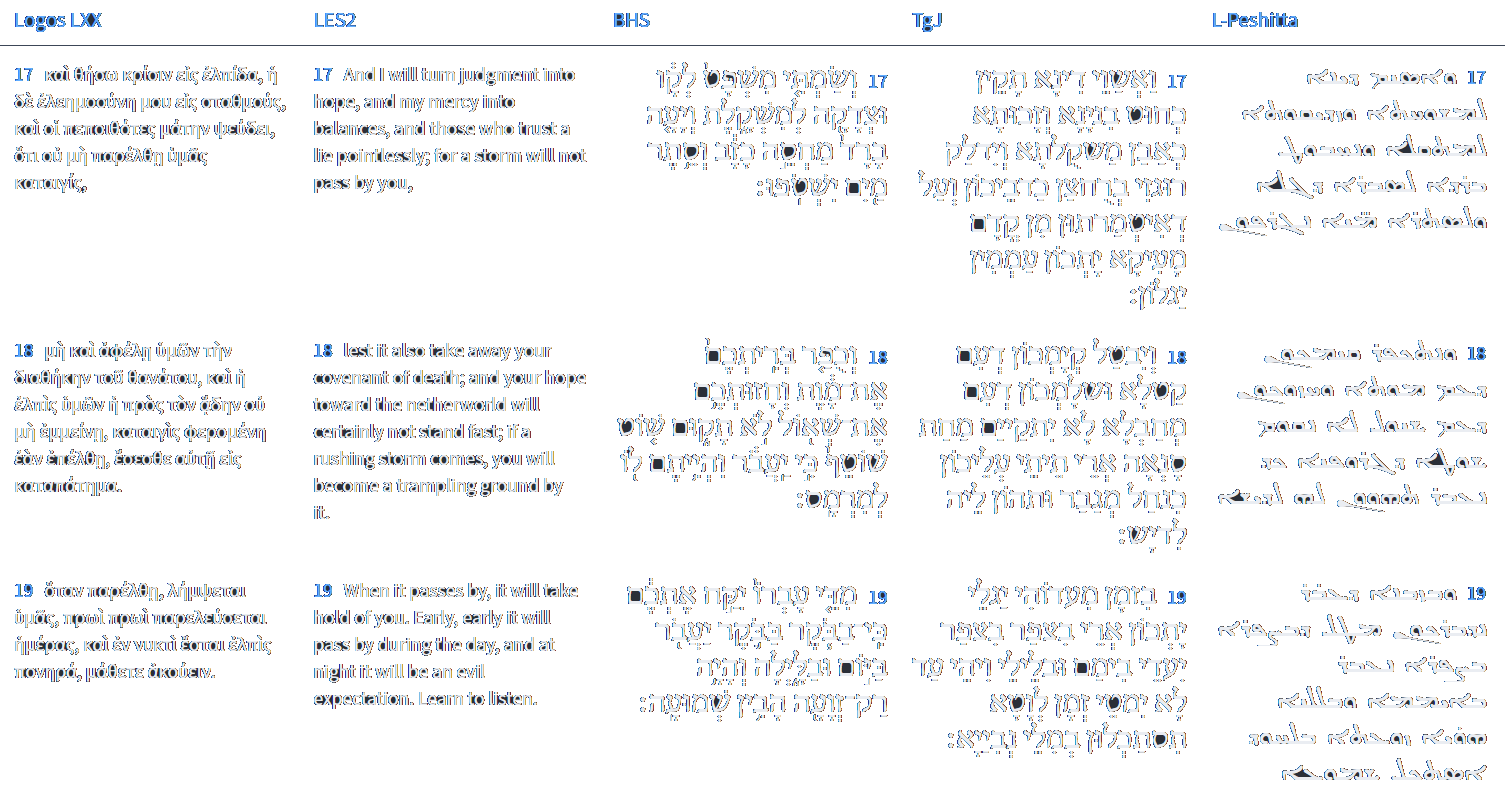 Isaiah 28:17-19
Isaiah / ישעיה
http://www.matsati.com
ספר ירמיה פרק ב
יב   שֹׁמּוּ שָׁמַיִם עַל-זֹאת וְשַֹעֲרוּ חָרְבוּ מְאֹד נְאֻם-יְהֹוָה: יג   כִּי-שְׁתַּיִם רָעוֹת עָשָֹה עַמִּי אֹתִי עָזְבוּ מְקוֹר | מַיִם חַיִּים לַחְצֹב לָהֶם בֹּארוֹת בֹּארֹת נִשְׁבָּרִים אֲשֶׁר לֹא-יָכִלוּ הַמָּיִם:

Jeremiah 2:12–13 
2:12 Be astonished, O ye heavens, at this, and be horribly afraid, be ye very desolate, saith the LORD. 2:13 For my people have committed two evils; they have forsaken me the fountain of living waters, and hewed them out cisterns, broken cisterns, that can hold no water. (KJV)
Isaiah / ישעיה
http://www.matsati.com
1 Peter 1:6-9
1:6 Wherein ye greatly rejoice, though now for a season, if need be, ye are in heaviness through manifold temptations: 1:7 That the trial of your faith, being much more precious than of gold that perisheth, though it be tried with fire, might be found unto praise and honour and glory at the appearing of Jesus Christ: 1:8 Whom having not seen, ye love; in whom, though now ye see him not, yet believing, ye rejoice with joy unspeakable and full of glory: 1:9 Receiving the end of your faith, even the salvation of your souls. (KJV, 6 ⸂ἐν ᾧ⸃ ἀγαλλιᾶσθε, ὀλίγον ἄρτι, εἰ δέον °ἐστίν, ⸀λυπηθέντας ἐν ⸁ποικίλοις πειρασμοῖς,* 7 ἵνα τὸ ⸀δοκίμιον ⸉ὑμῶν τῆς πίστεως⸊ πολυτιμότερον ⸁χρυσίου τοῦ ἀπολλυμένου, ⸂διὰ πυρὸς δὲ⸃ δοκιμαζομένου εὑρεθῇ εἰς ἔπαινον καὶ ⸄δόξαν καὶ τιμὴν⸅ ἐν ἀποκαλύψει Ἰησοῦ Χριστοῦ 8 ὃν οὐκ ⸀ἰδόντες ἀγαπᾶτε,* εἰς ὃν ἄρτι μὴ ὁρῶντες, πιστεύοντες δὲ* ⸁ἀγαλλιᾶσθε χαρᾷ ἀνεκλαλήτῳ καὶ δεδοξασμένῃ* 9 κομιζόμενοι τὸ τέλος τῆς πίστεως °ὑμῶν σωτηρίαν ψυχῶν.*)
Isaiah / ישעיה
http://www.matsati.com
Rabbinic Literature
ספרות רבנית

Part 2
Isaiah / ישעיה
http://www.matsati.com
Targum Jonathan son of Uziel Isaiah 28:15-21
28:15 Because ye say, “We have made a covenant with death, and have made peace with the destroyer:” ye say, when the blow of the enemy shall come upon you like an overwhelming river, “It shall not come upon us, because we have placed our confidence in a lie, and have hidden ourselves under falsehood.” 28:16 Therefore, thus saith the Lord God, Behold, I appoint a King in Zion; a King mighty, powerful, and terrible: I will make Him powerful, and I will strengthen Him, saith the prophet. But the righteous, who believe these things shall not be moved, when distress shall come. 28:17 And I will make judgment straight as a line of a building, and justice as a plummet, because ye would hide yourselves. And my justice shall burn against the confidence of your lie; and because ye would hide yourselves from the coming distress, the nations shall lead you into captivity. 28:18 And your covenant with death shall be destroyed, and your peace with the destroyer shall not stand. When the stroke of the enemy shall come upon you, it shall be like an overwhelming river, and ye shall be unto them for a treading under foot. 28:19 At the time of its passing by, it shall lead you captive, because each morning it shall pass by, by day and by night: and it shall come to pass before the time of the curse shall have come, that ye shall consider the words of the prophets. 28:20 For their strength shall be diminished by reason of mighty slavery; and the government of the oppressor shall increase their subjection. 28:21 For as the mountains trembled when the glory of the Lord was revealed in the days of king Uzziah, and in the wonders which He performed for Joshua in the valley of Gibeon, taking vengeance on the wicked, who had transgressed against His WORD: so shall He be revealed to take vengeance on them, who work works, strange works, and on those who worship with idolatrous worship. (TgJ)
Isaiah / ישעיה
http://www.matsati.com
Yeshua’s Warnings
Beware of False Teachers (Matthew 16:6, Mark 12:38-40, Luke 12:1, 11:35, 11:39 20:46-47) 

Warnings against Greed (Luke 12:15)

Warnings against Pride (Matthew 5:5, 6:1, Luke 18:14)

Warnings against False Prophets (Matthew 7:15-16, 24:4, 24:36, 24:36, Luke 21:8)

Warnings to be Ready / Prepared (Matthew 24:36, 24:42, 25:13, Mark 13:33, Luke 21:34, 21:36, Revelation 3:3)

Warning to Listen to the Word of God (Luke 8:18-21)
Isaiah / ישעיה
http://www.matsati.com
Matthew 6:1 
6:1 Take heed that ye do not your alms before men, to be seen of them: otherwise ye have no reward of your Father which is in heaven. (KJV, ܚܽܘܪܘ ܕܷ݁ܝܢ ܒ݁ܙܶܕ݂ܩܰܬ݂ܟ݂ܽܘܢ ܆ ܕ݁ܠܴܐ ܬܷ݁ܥܒ݁ܕ݂ܽܘܢܳܗ ܩܕ݂ܳܡ ܒ݁ܢܱ̈ܝ ܐ̱ܢܴ̈ܫܳܐ ܂ ܐܱܝܟ݂ ܕ݁ܬ݂ܷܬ݂ܚܙܽܘܢ ܠܗܽܘܢ ܂ ܘܶܐܠܴܐ ܐܱܓ݂ܪܴܐ ܠܱܝܬ݁ ܠܟ݂ܽܘܢ ܠܘܳܬ݂ ܐܱܒ݂ܽܘܟ݂ܽܘܢ ܕ݁ܒ݂ܰܫܡܰܝܳܐ ܂ 6 * Προσέχετε °[δὲ] τὴν ⸀δικαιοσύνην ὑμῶν μὴ ποιεῖν ἔμπροσθεν τῶν ἀνθρώπων πρὸς τὸ θεαθῆναι αὐτοῖς·* εἰ δὲ μή γε, μισθὸν οὐκ ἔχετε παρὰ τῷ πατρὶ ὑμῶν τῷ ἐν °1τοῖς οὐρανοῖς.)

Luke 18:14
18:14 I tell you, this man went down to his house justified rather than the other: for every one that exalteth himself shall be abased; and he that humbleth himself shall be exalted. (KJV, ܐܴܡܰܪ ܐ̱ܢܳܐ ܠܟ݂ܽܘܢ ܆ ܕܱ݁ܢܚܶܬ݂ ܗܳܢܳܐ ܡܙܰܕܱ݁ܩ ܠܒ݂ܰܝܬܷ݁ܗ ܂ ܝܰܬܻ݁ܝܪ ܡܶܢ ܗܰܘ ܦ݁ܪܻܝܫܳܐ ܂ ܟܾ݁ܠ ܐ̱ܢܳܫ ܓܷ݁ܝܪ ܕܱ݁ܢܪܻܝܡ ܢܰܦ݂ܫܶܗ ܂ ܢܶܬ݂ܡܰܟܱ݁ܟ݂ ܂ ܘܟ݂ܽܠ ܕ݁ܢܰܡܶܟ݂ ܢܰܦ݂ܫܶܗ ܂ ܢܶܬ݁ܬ݁ܪܻܝܡ ܀܀ *14 λέγω ὑμῖν, κατέβη οὗτος δεδικαιωμένος εἰς τὸν οἶκον αὐτοῦ ⸂παρʼ ἐκεῖνον⸃· ὅτι πᾶς ὁ ὑψῶν ἑαυτὸν ταπεινωθήσεται,* ὁ δὲ ταπεινῶν ἑαυτὸν ὑψωθήσεται.)
Isaiah / ישעיה
http://www.matsati.com
Ibn Ezra on Isaiah 28,15 Part 2
חזה An agreement. R. Moses Hakkohen says that חזות (ver. 18) signifies a kind of prophecy; but how can he apply this explanation to the phrase 18I. E. says that, although חזות in the phrase וחזותכם את שאול לא תקום (ver. 18) might be explained to signify prophecy, and the whole sentence to mean: And what you prophesied concerning the grave will not be fulfilled, it is impossible to find that sense in the phrase ועם שאול עשינו חוזה, which has evidently the same meaning; חזות and חוזה are therefore explained by the assumption of an ellipsis, to be the same as ברית חזות and ברית חוזה, a covenant of a prophecy and a covenant of a prophet; that is, a covenant like that made by divine inspiration.?עשינו חזה I think that חזה means prophet, and explain עשינו חזה to be the same as עשינו ברית חזה We have made a prophet’s covenant, a covenant like that made by divine inspiration.
Isaiah / ישעיה
http://www.matsati.com
Rashi on Isaiah 28,15 Parts 1-7
כרתנו ברית את מות. שלא יבא עלינו:  We made a treaty with death that it come not upon us.
עשינו חוזה. גבול שלא יעברנהו וכן מחוז חפצם (תהילים ק״ז:ל׳) וכן מחזה אל מחזה (מלכים א ז׳:ה׳) כולם ל' גבול הם וחיצונו של דבר אשומיי"ר בלע"ז:  we have made a limit a boundary that it should not cross. Comp. (Ps. 117:30) “the boundary (מְחוֹז)  of their desire,” similarly (I Kings 7:4), “An edge opposite an edge” (מֶחֱזָה אֶל מֶחֱזָה).  They are all an expression of a boundary and an extremity of a thing, asomajjl in O.F.
שיט שוטף. מכה המתהלכת בארץ:  an overflowing scourge a scourge that travels throughout the land.
לא יבואנו. לא יבא עלינו:  it shall not come upon us (יְבוֹאֵנוּ),  the usual form for a transitive verb with a direct object. It shall not come upon us.
שמנו כזב. שמנו ע"א:  we have made lies We have made idolatry.
מחסנו. מחסה שלנו: our shelter (מַחְסֵנוּ)  our shelter.
ובשקר נסתרנו. בע"א בטחנו להסתירנו:  and in falsehood have we hidden ourselves We have hoped in idols to conceal us.
Isaiah / ישעיה
http://www.matsati.com
Kol HaTor 1:22
[c]. little by little. We must know beforehand that the beginning of the Redemption will come gradually, a little at a time. According to our Sages of blessed memory (Yerushalmi: Brachot, ch. 1), the redemption of Israel will come about little by little, like the first rays of light before dawn, [Micah 7:8] "though I sit in darkness, the Lord is a light to me" and [Prov. 4:18] “a light that increases more and more until the day is established.” Therefore, one should start any deed connected with the beginning of the Redemption, even to a small extent, as is written: [Jer. 3:14] “one from a city, and two from a family.” The Gaon states that there is an important rule that anything that will occur when the Redemption is complete, will begin gradually at its beginning. This is also true of rebuilding Jerusalem. One should begin, even with one stone. According to what is written, [Isa. 28:16] “behold I lay in Zion a foundation stone, a tried stone, ” for this stone will test the will to rebuild Jerusalem and to enlarge the site of its tent, and God will help us do this. We also asked the Gaon about what is revealed by the words, [Gen. 33:14] “I will direct it at my slow pace, ” that is, why must the beginning of the Redemption occur slowly? If it comes when it is a time of favor on the part of God in connection with gathering in the exiles of Israel, is the hand of God short [is it too difficult for God] to accomplish this task on a large scale all at once? The Gaon then explained to us that the period of the beginning of the Redemption will come into being if the Jews do not have the merit, which means when it does not come because of our righteousness. In that case, if the Redemption comes suddenly, then on the one hand it will be impossible to bear the suffering that will come with the quality of Din (Judgment), as explained above. On the other hand, it will be impossible to accept the great light that will come all at once from the side of Lovingkindness. We must understand all this beforehand in connection with the practical work involved in gathering in the exiles.
Isaiah / ישעיה
http://www.matsati.com
Acts 15:20–21
15:20 But that we write unto them, that they abstain from pollutions of idols, and from fornication, and from things strangled, and from blood. 15:21 For Moses of old time hath in every city them that preach him, being read in the synagogues every sabbath day. (KJV, ܐܷܠܴܐ ܢܶܫܬ݁ܠܱܚ ܠܗܽܘܢ ܆ ܕ݁ܢܶܗܘܽܘܢ ܦܱ݁ܪܻܝܩܺܝܢ ܡܶܢ ܛܱܡܐܘܽܬ݂ܴܐ ܕܱ݁ܕ݂ܒ݂ܺܝܚܳܐ ܂ ܘܡܶܢ ܙܳܢܝܽܘܬ݂ܴܐ ܂ ܘܡܶܢ ܕܱ݁ܚܢܺܝܩܳܐ ܂ ܘܡܶܢ ܕ݁ܡܳܐ ܂ܡܽܘܫܶܐ ܓܷ݁ܝܪ ܡܶܢ ܕܴ݁ܪܷ̈ܐ ܩܰܕ݂ܡܳܝܷ̈ܐ ܆ ܒ݁ܟ݂ܽܠ ܡܕ݂ܺܝܢܳܐ ܐܻܝܬ݂ ܗ̄ܘܳܐ ܠܷܗ ܟܴ݁ܪܾ̈ܘܙܶܐ ܒܱ݁ܟ݂ܢܾ̈ܘܫܳܬ݂ܴܐ ܇ ܕܱ݁ܒ݂ܟ݂ܽܠ ܫܰܒܻ݁ܝ̈ܢ ܩܳܪܷܝܢ ܠܷܗ ܂ 20 ἀλλʼ ἐπιστεῖλαι αὐτοῖς τοῦ ἀπέχεσθαι* ⸆ τῶν ἀλισγημάτων τῶν εἰδώλων* ⸋καὶ τῆς πορνείας⸌ ⸂καὶ τοῦ πνικτοῦ⸃ καὶ τοῦ αἵματος⸇.* 21 Μωϋσῆς γὰρ ἐκ γενεῶν ἀρχαίων κατὰ πόλιν τοὺς κηρύσσοντας αὐτὸν ἔχει ἐν ταῖς συναγωγαῖς κατὰ πᾶν σάββατον ἀναγινωσκόμενος.*)
Isaiah / ישעיה
http://www.matsati.com
Zohar 1:140a:2
כְּגַוְונָא דָא, לָא דָן לֵיהּ לְבַּר נָשׁ כְּעוֹבָדוֹי בִּישִׁין דְּאִיהוּ עָבִיד תָּדִיר, דְּאִי הָכִי לָא יָכִיל עַלְמָא לְאִתְקַיְימָא, אֶלָּא קוּדְשָׁא בְּרִיךְ הוּא אָרִיךְ רוּגְזֵיהּ עִם צַדִּיקַיָא, וְעִם רַשִּׁיעַיָא יַתִּיר מִצַּדִּיקַיָא. עִם רַשִּׁיעַיָא בְּגִין דִּיתוּבוּן בִּתְיוּבְתָּא שְׁלֵימָתָא, דְּיִתְקַיְימוּן בְּהַאי עַלְמָא וּבְעַלְמָא דְאָתֵי. כְּמָה דִכְתִיב, (יחזקאל ל״ג:י״א) חַי אָנִי נְאֻם יְיָ וְגו' אִם אֶחְפֹּץ וְגו' כִּי אִם בְּשׁוּב רָשָׁע מִדַּרְכּוֹ וְחָיָה. וְחָיָה בְּעַלְמָא דֵין, וְחָיָה בְּעַלְמָא דְאָתֵי, וְעַל דָּא אוֹרִיךְ רוּגְזֵיהּ לוֹן תָּדִיר. אוֹ בְּגִין דְּיִפּוּק מִנְּהוֹן גִּזְעָא טָבָא בְּעַלְמָא כְּמָה דְאַפִּיק אַבְרָהָם מִתֶּרַח דְּאִיהוּ גִּזְעָא טָבָא, וְשָׁרָשָׁא וְחוּלָקָא טָבָא לְעַלְמָא.  Similarly, (Hashem) does not judge man according to his evil deeds, which he continually does, for if He did so, the world would not have survived. But the Holy One, blessed be He, refrains from wrath with the Righteous and the wicked. With the wicked more than with the righteous, so that they may repent completely and exist in this world and in the World to Come. As it is written, "'As I live,' says Adonai Elohim. 'I have no pleasure in the death of the wicked; but that the wicked turn from his way and live'" (Ezekiel 33:11), to live in this world and in the World to Come. For that reason, He is always forbearing. Another reason is that good stock may issue from them, as Abraham was begotten of Terah, who issued good stock and good origin and portion in the world.
Isaiah / ישעיה
http://www.matsati.com
2 Peter 3:8–9 
3:8 But, beloved, be not ignorant of this one thing, that one day is with the Lord as a thousand years, and a thousand years as one day. 3:9 The Lord is not slack concerning his promise, as some men count slackness; but is longsuffering to us-ward, not willing that any should perish, but that all should come to repentance. (KJV, ܗܳܕ݂ܶܐ ܕܷ݁ܝܢ ܚܕ݂ܳܐ ܁ ܠܴܐ ܬܷ݁ܛܥܶܝܟ݂ܽܘܢ ܚܰܒܻ݁ܝ̈ܒ݂ܰܝ ܆ ܕ݁ܚܰܕ݂ ܝܰܘܡܳܐ ܠܡܳܪܝܳܐ ܁ ܐܱܝܟ݂ ܐܴܠܷܦ݂ ܫܢܺܝ̈ܢ ܐܻܝܬ݂ܱܘܗ̄ܝ ܇ ܘܳܐܠܷܦ݂ ܫܢܺܝ̈ܢ ܂ ܐܱܝܟ݂ ܝܰܘܡܳܐ ܚܰܕ݂ ܂ܠܴܐ ܡܶܫܬܱ݁ܘܚܰܪ ܡܳܪܝܳܐ ܒ݁ܡܽܘܠܟܴ݁ܢܱ̈ܘܗ̄ܝ ܁ ܐܱܝܟ݂ ܕ݁ܐ̱ܢܴ̈ܫܺܝܢ ܫܽܘܘܚܳܪܴܐ ܡܰܣܒ݁ܪܻܝܢ ܇ ܐܷܠܴܐ ܡܰܓܱ݁ܪ ܪܾܘܚܶܗ ܡܶܛܾܠܴܬ݂ܟ݂ܽܘܢ ܆ ܒܱ݁ܕ݂ܠܴܐ ܨܴܒ݂ܶܐ ܕ݁ܐ̱ܢܳܫ ܢܺܐܒ݂ܰܕ݂ ܇ ܐܷܠܴܐ ܟܾ݁ܠܢܳܫ ܠܱܬ݂ܝܳܒ݂ܽܘܬ݂ܴܐ ܢܺܐܬ݂ܷܐ 8 ⸂Ἓν δὲ τοῦτο⸃ μὴ λανθανέτω ὑμᾶς, ἀγαπητοί, ὅτι μία ἡμέρα ⸄παρὰ κυρίῳ⸅ ὡς χίλια ἔτη ⸂1καὶ χίλια ἔτη⸃ ὡς ἡμέρα μία.* 9 οὐ ⸀βραδύνει ⸆ κύριος τῆς ἐπαγγελίας,* ⸋ὥς τινες βραδύτητα ἡγοῦνται,⸌ ἀλλὰ μακροθυμεῖ ⸂εἰς ὑμᾶς⸃ μὴ βουλόμενός τινας ἀπολέσθαι ἀλλὰ πάντας εἰς μετάνοιαν χωρῆσαι.*)
Isaiah / ישעיה
http://www.matsati.com
Zohar 1:140b:2
וְתָּא חֲזֵי, בְּזִמְנָא דְּקוּדְשָׁא בְּרִיךְ הוּא אִתְרָעֵי בְּנִשְׁמָתֵיהּ דְּבַּר נָשׁ, לְאִתְהַנָּאָה (נ''א לאתנהרא) בָהּ, מָחֵי לְגוּפָא בְּגִין דְּתִשְׁלוֹט נִשְׁמָתָא. דְּהָא בְּעוֹד דְּנִשְׁמָתָא עִם גּוּפָא, נִשְׁמָתָא לָא יָכְלָא לְשַׁלְטָאָה. דְּכַד אִתְרַע (נ''א אתבר) גּוּפָא, נִשְׁמָתָא שָׁלְטָא. צַדִּיק יִבְחָן, מַאי צַדִּיק יִבְחָן, כְּמָה דְאַתְּ אָמֵר, (ישעיהו כ״ח:ט״ז) אֶבֶן בֹּחַן, הָכִי נָמֵי צַדִּיק יִבְחָן, אַתְקִיף לֵיהּ. כְּהַאי אֶבֶן בֹּחַן, דְּהִיא (ישעיהו כ״ח:ט״ז) פִּנַּת יִקְרַת, הָכִי נָמֵי צַדִּיק יִבְחָן.  And Come and behold, when the Holy One, blessed be He, wishes to illuminate the soul of a man, He crushes the body so that the soul will govern. As long as the soul is with the body, (they are equal and) the soul can not rule. After the body is crushed, the soul becomes powerful. What is the meaning of the verse, "tries the righteous" (Tehillim 11:5)? It is as is written, "a tried stone" (Isaiah 28:16); in the same way He "tries the righteous," which means that He strengthens him by this "tried stone," which is a precious cornerstone. So does He try the righteous!
Isaiah / ישעיה
http://www.matsati.com
Romans 6:8–11
6:8 Now if we be dead with Christ, we believe that we shall also live with him: 6:9 Knowing that Christ being raised from the dead dieth no more; death hath no more dominion over him. 6:10 For in that he died, he died unto sin once: but in that he liveth, he liveth unto God. 6:11 Likewise reckon ye also yourselves to be dead indeed unto sin, but alive unto God through Jesus Christ our Lord. (KJV, ܐܷܢ ܗܳܟ݂ܺܝܠ ܡܺܝܬ݂ܢ ܥܰܡ ܡܫܺܝܚܳܐ ܆ ܢܗܰܝܡܶܢ ܕ݁ܥܰܡܶܗ ܥܰܡ ܡܫܺܝܚܳܐ ܢܺܚܶܐ ܂ܝܳܕ݂ܥܺܝܢܰܢ ܓܷ݁ܝܪ ܕܱ݁ܡܫܺܝܚܳܐ ܩܳܡ ܡܶܢ ܒܷ݁ܝܬ݂ ܡܺܝ̈ܬ݂ܷܐ ܂ ܘܬ݂ܾܘܒ݂ ܠܴܐ ܡܳܐܷܬ݂ ܂ ܘܡܰܘܬܴ݁ܐ ܠܴܐ ܡܶܫܬܱ݁ܠܱܛ ܒܷ݁ܗ ܂ ܕ݁ܡܺܝܬ݂ ܓܷ݁ܝܪ ܁ ܠܱܚܛܻܝܬ݂ܴܐ ܗܽܘ ܡܺܝܬ݂ ܂ ܚܕ݂ܳܐ ܙܒ݂ܰܢ ܆ ܘܰܕ݂ܚܰܝ ܁ ܚܰܝ ܗ̄ܽܘ ܠܱܐܠܴܗܳܐ ܂ ܗܳܟ݂ܰܢܳܐ ܐܴܦ݂ ܐܱܢ̄ܬܾ݁ܘܢ ܞ ܚܫܽܘܒ݂ܘ ܢܰܦ݂ܫܟ݂ܽܘܢ ܕ݁ܡܺܝ̈ܬ݂ܷܐ ܐܢ̄ܬܾ݁ܘܢ ܠܱܚܛܻܝܬ݂ܴܐ ܆ ܘܚܰܝܷ̈ܐ ܐܢ̄ܬܾ݁ܘܢ ܠܱܐܠܴܗܳܐ ܇ ܒ݁ܡܳܪܱܢ ܝܶܫܽܘܥ ܡܫܺܝܚܳܐ ܀ 8 εἰ ⸀δὲ ἀπεθάνομεν σὺν Χριστῷ, πιστεύομεν ὅτι καὶ ⸁συζήσομεν ⸀1αὐτῷ*, 9 εἰδότες ὅτι Χριστὸς ἐγερθεὶς ἐκ νεκρῶν οὐκέτι ἀποθνῄσκει, θάνατος αὐτοῦ οὐκέτι κυριεύει*. 10 ὃ γὰρ ἀπέθανεν, τῇ ἁμαρτίᾳ ἀπέθανεν ἐφάπαξ· ὃ δὲ ζῇ, ζῇ τῷ θεῷ*. 11 οὕτως καὶ ὑμεῖς λογίζεσθε ἑαυτοὺς ⸂[εἶναι] νεκροὺς μὲν⸃ τῇ ἁμαρτίᾳ ζῶντας δὲ τῷ θεῷ ἐν Χριστῷ Ἰησοῦ⸆.)
Isaiah / ישעיה
http://www.matsati.com
Midrash Tanchuma, Bechukotai 1:1
(Lev. 26:3:) “If [you walk] in My statutes (huqqim).” This text is related (to Job 14:5), “If his days are determined, the number of his months is with You; You have set limits (huqqim) that he shall not pass.” What is the meaning of “If his days are determined?” When the Holy One, blessed be He, created the world, He determined the days of each and every one, as stated (in Gen. 1:14), “and let them be for signs, seasons, days, and years.” Now to whom did He give them? To Israel, as stated (in Ps. 147:19), “He declares His words to Jacob, His statutes (huqqim) and His ordinances to Israel.” (Job 14:5, cont.:) “The number of his months is with You; You have set his limits (huqqim) that he shall not pass.” The Holy One, blessed be He, said to Israel. “If you have carried out My statutes (huqqim), the adversary (Satan) shall not touch you, as stated, ‘that he shall not pass.’ But if you do not carry out My statutes, behold that the adversary will touch you, as stated (of death in Is. 28:19), ‘As often as he passes, he shall seize you.’1In other words, Israel is safe from the death-dealing Adversary as long as the statutory limits (huqqim) remain intact through Israel’s observance of them. I said so to Solomon, when he asked for wisdom. And what did I say to him? (I Kings 3:13:) ‘I have also granted you what you did not ask, both riches and honor.’ So if you fulfill the Torah, the angel of death shall not touch you, as stated to him (in I Kings 3:14), ‘If you go in My ways to fulfill My statutes and My commandments as David your father did, [then I will lengthen your days].’” Ergo, (in Job 14:5) “You have set limits (huqqim) that he shall not pass….” If the first Adam had observed the Torah and the commandments that I gave him, he would not have died. Therefore, it is written (in Lev. 26:3) “If you walk in My statutes (huqqim)….”
Isaiah / ישעיה
http://www.matsati.com
John 12:49–50 
12:49 For I have not spoken of myself; but the Father which sent me, he gave me a commandment, what I should say, and what I should speak. 12:50 And I know that his commandment is life everlasting: whatsoever I speak therefore, even as the Father said unto me, so I speak. (KJV, ܕܷ݁ܐܢܳܐ ܡܶܢ ܢܰܦ݂ܫܝ ܠܴܐ ܡܰܠܠܷܬ݂ ܂ ܐܷܠܴܐ ܐܱܒ݂ܳܐ ܕ݁ܫܰܕ݁ܪܱܢܝ ܆ ܗܽܘ ܝܰܗ̄ܒ݂ ܠܻܝ ܦܾ݁ܘܩܕܴ݁ܢܳܐ ܁ ܡܳܢܳܐ ܐܻܡܰܪ ܂ ܘܡܳܢܳܐ ܐܷܡܰܠܷܠ ܂ܘܝܳܕ݂ܰܥ ܐ̱ܢܳܐ ܕ݁ܦ݂ܽܘܩܕܴ݁ܢܶܗ ܚܰܝܷ̈ܐ ܐܷܢܽܘܢ ܕܱ݁ܠܥܳܠܱܡ ܂ ܐܱܝܠܷܝܢ ܗܳܟ݂ܺܝܠ ܕܱ݁ܡܡܰܠܷܠ ܐ̱ܢܳܐ ܆ ܐܱܝܟܱ݁ܢܳܐ ܕܷ݁ܐܡܰܪ ܠܻܝ ܐܴܒ݂ܝ ܂ ܗܳܟ݂ܰܢܳܐ ܡܡܰܠܷܠ ܐ̱ܢܳܐ ܀ 49 ὅτι ἐγὼ ἐξ ἐμαυτοῦ οὐκ ἐλάλησα, ἀλλʼ ὁ πέμψας με πατὴρ αὐτός μοι ἐντολὴν ⸀δέδωκεν τί εἴπω καὶ τί λαλήσω.* 50 καὶ οἶδα ὅτι ἡ ἐντολὴ αὐτοῦ ζωὴ αἰώνιός ἐστιν.* ἃ οὖν ⸂ἐγὼ λαλῶ⸃, καθὼς εἴρηκέν μοι ὁ πατήρ, οὕτως λαλῶ.)
Isaiah / ישעיה
http://www.matsati.com
Ibn Ezra on Isaiah 28,21 Parts 1-3
כי כהר פרצים. הוא הנודע במלחמות דוד (שמואל ב' ה' כ') שנקרא בעל פרצים כי בפתע פתאום רוצחו הפלשתים במעשה פלא, או כעמק [בגבעון], שהוא בגבעון:  As in mount Perazim, known by the wars of David (2 Sam. 5:20); the place was called בעל פרצים  place of breaches, because the Philistines were suddenly defeated there in a miraculous way.
[ירגז]. שרגז (רמז) בעת עמוד השמש והירח (יהושע י' י"ב), כן יעשה השם מלחמה זרה על ישראל שלא נשמע כמוה:  As in the valley of Gibeon (Jos. 10:12), where sun and moon stood still. That He may do His work, His strange work. In the same way God will make a strange war against Israel, such as was never heard of before.
נכריה עבודתו. כפול בטעם, כמשפט:  And bring to pass His act, His strange act. A mere repetition of the preceding idea, not an exceptional instance.
Isaiah / ישעיה
http://www.matsati.com
Rashi on Isaiah 28,21 Parts 1-3
כי כהר פרצים. ת"י ארי כמא דזעו טוריא כד אתגלי יקרא דה' ביומי עוזיה מלכא וכניסין דעביד ליהושע במישר גבעון וכו' כן יתגלי לאתפרעא מדעבדין וכו':  For like the mountain of breaches Jonathan paraphrases: For, just as the mountains quaked when the glory of the Lord was revealed on the day of King Uzziah, (supra. 6:4,) and as the miracles He performed for Joshua in the valley of Gibeon (Jos. 10:12f) (to punish the wicked who transgressed His word,) so shall He be revealed to punish those who perform (strange deeds, strange are their deeds, and those who worship pagan deities, strange is their worship).
זר מעשהו. ידמה לכם לזר כי יבוא עליכם פורענות קשה:  strange is His deed He will seem to you as a stranger, for He will bring upon them ([all other editions:] upon you) harsh retribution.
לעבוד עבודתו. לעשות מלאכתו כמו עבודת האדמה לבורי"ר בלע"ז:  and to perform His work (וְלַעֲבֹד עֲבֹדָתוֹ)  like work of the soil, ‘laborer’ in O.F.
Isaiah / ישעיה
http://www.matsati.com
ספר תהילים פרק יט
﻿ח   תּוֹרַת יְהֹוָה תְּמִימָה מְשִׁיבַת נָפֶשׁ עֵדוּת יְהֹוָה נֶאֱמָנָה מַחְכִּימַת פֶּתִי: ט   פִּקּוּדֵי יְהֹוָה יְשָׁרִים מְשַֹמְּחֵי-לֵב מִצְוַת יְהֹוָה בָּרָה מְאִירַת עֵינָיִם: י   יִרְאַת יְהֹוָה | טְהוֹרָה עוֹמֶדֶת לָעַד מִשְׁפְּטֵי-יְהֹוָה אֱמֶת צָדְקוּ יַחְדָּו: יא   הַנֶּחֱמָדִים מִזָּהָב וּמִפָּז רָב וּמְתוּקִים מִדְּבַשׁ וְנֹפֶת צוּפִים: יב   גַּם-עַבְדְּךָ נִזְהָר בָּהֶם בְּשָׁמְרָם עֵקֶב רָב: 
Tehillim / Psalm 19:7–11 
19:7 The law of the LORD is perfect, converting the soul: The testimony of the LORD is sure, making wise the simple. 19:8 The statutes of the LORD are right, rejoicing the heart: The commandment of the LORD is pure, enlightening the eyes. 19:9 The fear of the LORD is clean, enduring forever: The judgments of the LORD are true and righteous altogether. 19:10 More to be desired are they than gold, yea, than much fine gold: Sweeter also than honey and the honeycomb. 19:11 Moreover by them is thy servant warned: And in keeping of them there is great reward. (KJV)
Isaiah / ישעיה
http://www.matsati.com